Направления работы методической службы школы
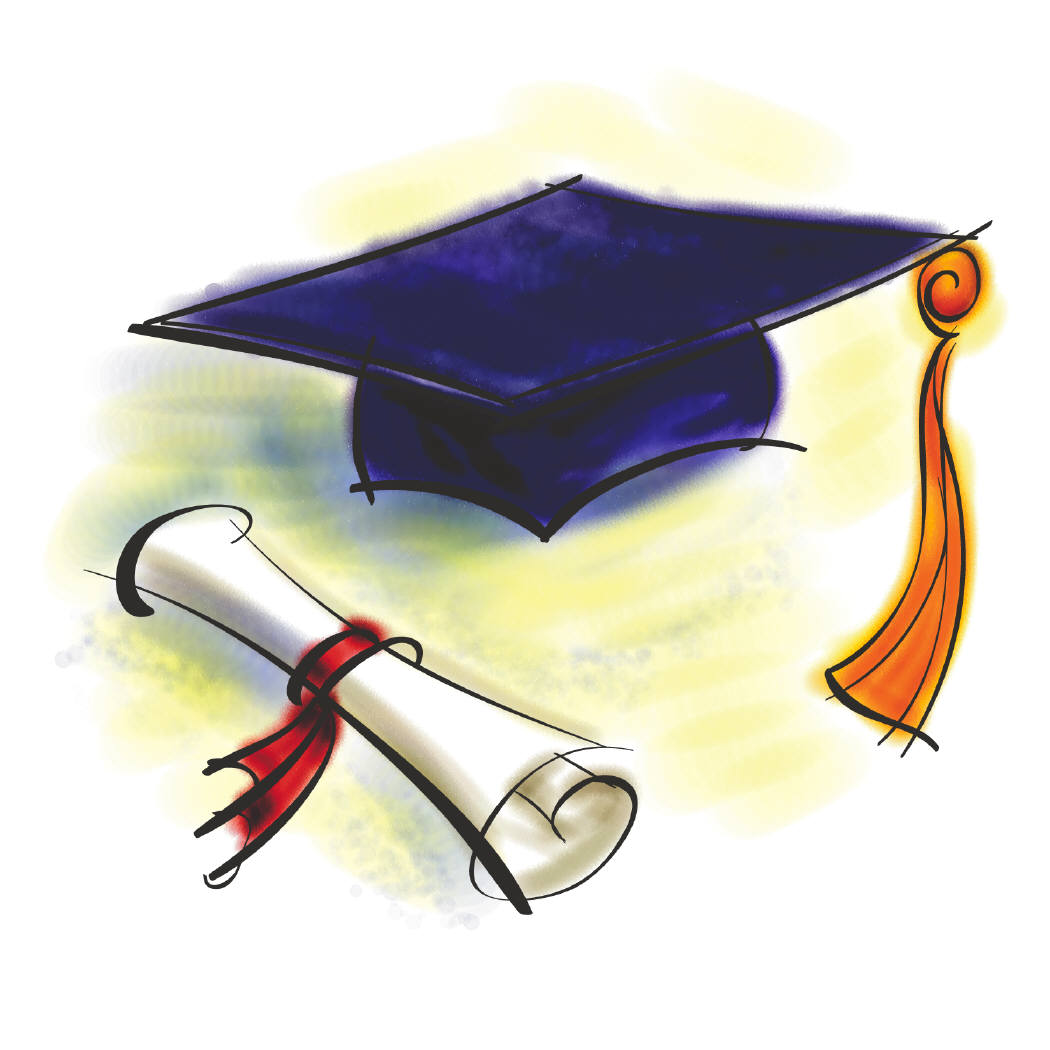 Терехова М.М.             заместитель директора по УВР            МОУ-СОШ с. Алексеевка
«Учителя, как местные светочи науки,должны стоять на полной высотесобственных знаний в своей специальности.»                                                         (Д.И. Менделеев)
Важнейшим средством повышения педагогического мастерства учителей, связующим в единое целое всю систему работы школы, является методическая служба.      Роль методической службы школы значительно возрастает в современных условиях в связи с необходимостью рационально и оперативно использовать новые методики, приемы и формы обучения и воспитания.
Схема методической службыпедагогический   советметодический   советметодические    объединенияпроблемно-творческие   группынаучное    общество   учащихсябиблиотечно-                                                                                     аудио-видео информация,информационная  служба                                                                            интернет-ресурсы  система повышения квалификации
Цель методической работы — оказание действенной помощи учителям и классным руководителям в улучшении организации обучения и воспитания школьников, обобщение и внедрение передового педагогического опыта, повышение теоретического уровня и педагогической квалификации преподавателей и администрации школы, создание условий для смены типа образовательной деятельности, предполагающей переход от «знаниевой»  модели образования в школе к «способностной» (креативной).
Основные задачи методической службы
-Целенаправленная подготовка руководителей ШМО к работе по созданию системы непрерывного образования педагогов. -Обеспечение социальной защиты учителя через механизм аттестации педагогических кадров. -Создание системы методических услуг в соответствии с потребностями педагогов по основным вопросам обновления школы. -Развитие педагогического творчества, повышение квалификации педагогических работников. -Создание условий для научно-практической работы педагогов в режиме инновационной деятельности учебного заведения. -Информационное обеспечение педагогов в соответствия с их потребностями.
Направления в деятельности школьной методической службы
1. Информационная деятельность: 
-создание банка данных педагогической информации о достижениях науки и практики, в т.ч. из опыта работы педагогического коллектива школы. 
2. Диагностико-прогностическая деятельность:
-диагностика потребностей кадров в повышении квалификации; 
-диагностика информационных запросов; 
3. В области содержания образования:
-подготовка кадров к освоению учебного плана предпрофильного и профильного обучения (освоение вариативного обучения, изучение и освоение образовательных стандартов, учебников нового поколения, новых педагогических технологий, разработка и освоение школьного компонента и др.). 
4. Инновационная, опытно-экспериментальная работа:
-управление опытно-экспериментальной работой; 
-овладение навыками экспертизы инновационных программ, учебников, пособий, технологий
Педсоветы
Педагогич.
мониторинг
Курсовая
подготовка
Метод.
совещания
Аттестация
 учителей, 
наставничество
Школьное
МО
Методические
 дни
Творческая
 лаборатория
Предметные
недели
Творческие 
конкурсы,
Круглые 
столы
Семинары, 
практикумы,
 деловые игры
Проблемные  
группы
Методическая
 конференция
Школа 
молодого 
учителя
Творческие 
отчеты МО
Творческие группы
Коллектив разбивается на 3 группы:

1. Группа высокого педагогического мастерства.

Учителя, входящие в группу высокого педагогического мастерства, работают на доверии и самоконтроле. Это учителя высшей и первой квалификационной категорий. Они главные помощники зам. директора в организации методической работы в школе. Педагоги этого уровня — главные проводники новых методик, технологий. Они дают “мастер-классы” для учителей школы.
2. Группа совершенствования мастерства.

Группу совершенствования педагогического мастерства составляют педагоги, на которых школа возлагает большие надежды. Это преемники старшего поколения, учителя первой, второй квалификационных категорий.
3. Группа становления педагогического мастерства.
Группа становления педагогического мастерства включает  молодых педагогов. Для них целесообразна организация ежегодной  “Школы молодого учителя». В данном случае осуществляется адресная помощь каждому учителю.
Временные проблемно - творческие группы
Организуются для решения определенной проблемы, которая выбирается из задач педагогического коллектива (проведение семинара, круглого стола и т.д.)
Методическая конференция
Методическая конференция проводится один раз в конце учебного года. Она является завершающим звеном методической работы в школе. На ней проводятся итоги работы ШМО и учителей-предметников, не входящих в состав ШМО. Главной задачей методической конференции является активизация творческого потенциала коллектива в целом и отдельных учителей.
Творческая лаборатория
Творческая лаборатория – это  самостоятельное звено методической работы гимназии, которое создается для изучения и внедрения новых образовательных технологий и апробации нововведений.  Она объединяет педагогов, работающих в режиме инновации и апробирующих в практике работы новые технологии обучения.

Цель организации творческой лаборатории:  Совершенствование профессиональных компетенций педагогов как необходимое условие повышения качества образования и воспитания.
Задачи творческой лаборатории
- Изучение новых технологий, организация экспериментальной работы: разработка программы эксперимента и ее реализация.
- Отслеживание результативности инновационной работы и выработка рекомендаций для педагогов гимназии.
- Обобщение результатов работы и их пропаганда.
Направления работы творческой лаборатории:
-  изучение инноваций и организация опытно-экспериментальной работы;
-  разработка критериев результативности экспериментальной деятельности;
-  составление аналитических материалов, оформление рекомендаций по итогам эксперимента;
- ознакомление педагогов и родителей обучающихся с ходом и результатами своей работы.
Творческая лаборатория может:
- вносить коррективы в программу эксперимента с учетом условий работы и полученных промежуточных результатов;
- апробировать новые технологии, методики, новые программы, новые УМК и т.п.;
- ставить вопрос перед администрацией и методическим советом о научно-методическом, финансовом, материальном обеспечении и других условиях для эффективной работы лаборатории.
Творческая лаборатория отвечает за:
-  разработку программы исследований и ее своевременную корректировку;
-  регулярность отслеживания результатов хода эксперимента;
- своевременную информацию о результатах исследования, ходе эксперимента, изменения в программах.
«Учитель живёт до тех пор, пока он учится. Как только он перестаёт учиться, в нём умирает учитель».                                (К.Д. Ушинский)